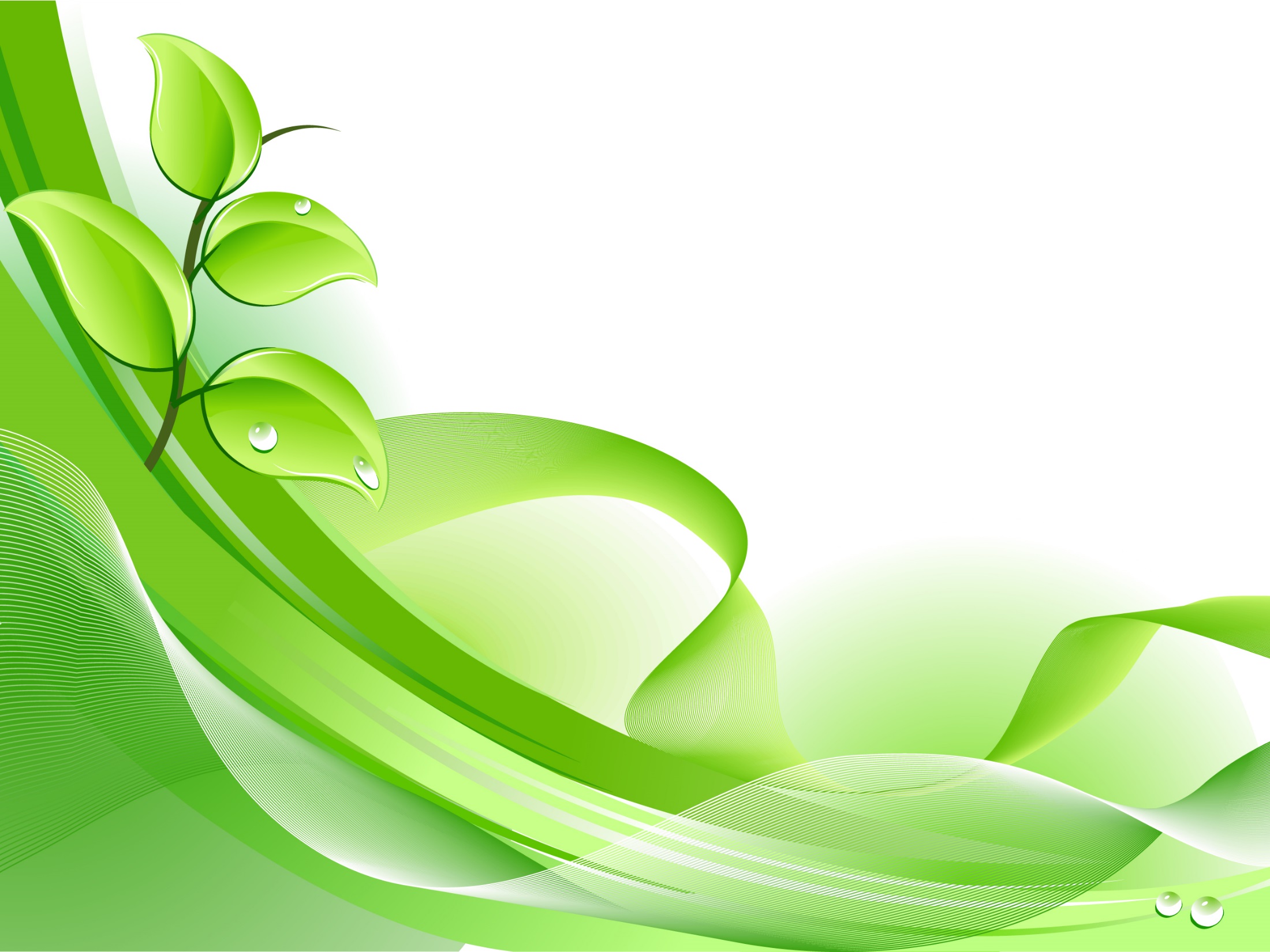 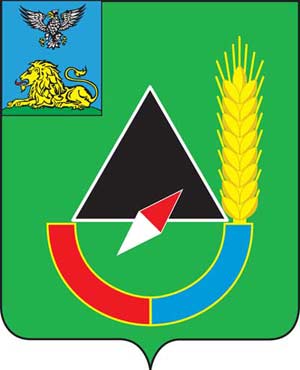 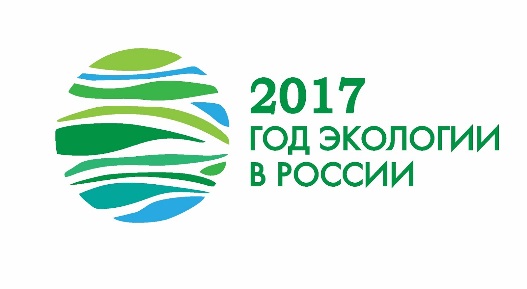 Управление образования администрации Губкинского городского округа
Презентация проектаВозрождение  традиций  полезных коллективно-творческих дел                   на примере сбора макулатуры  в образовательных учреждениях Губкинского городского округа («Макулатуру собираем – природу охраняем!»)
Начальник управления образования 
Таранова Валентина Константиновна
Губкин, 2017 год
[Speaker Notes: Титульный слайд]
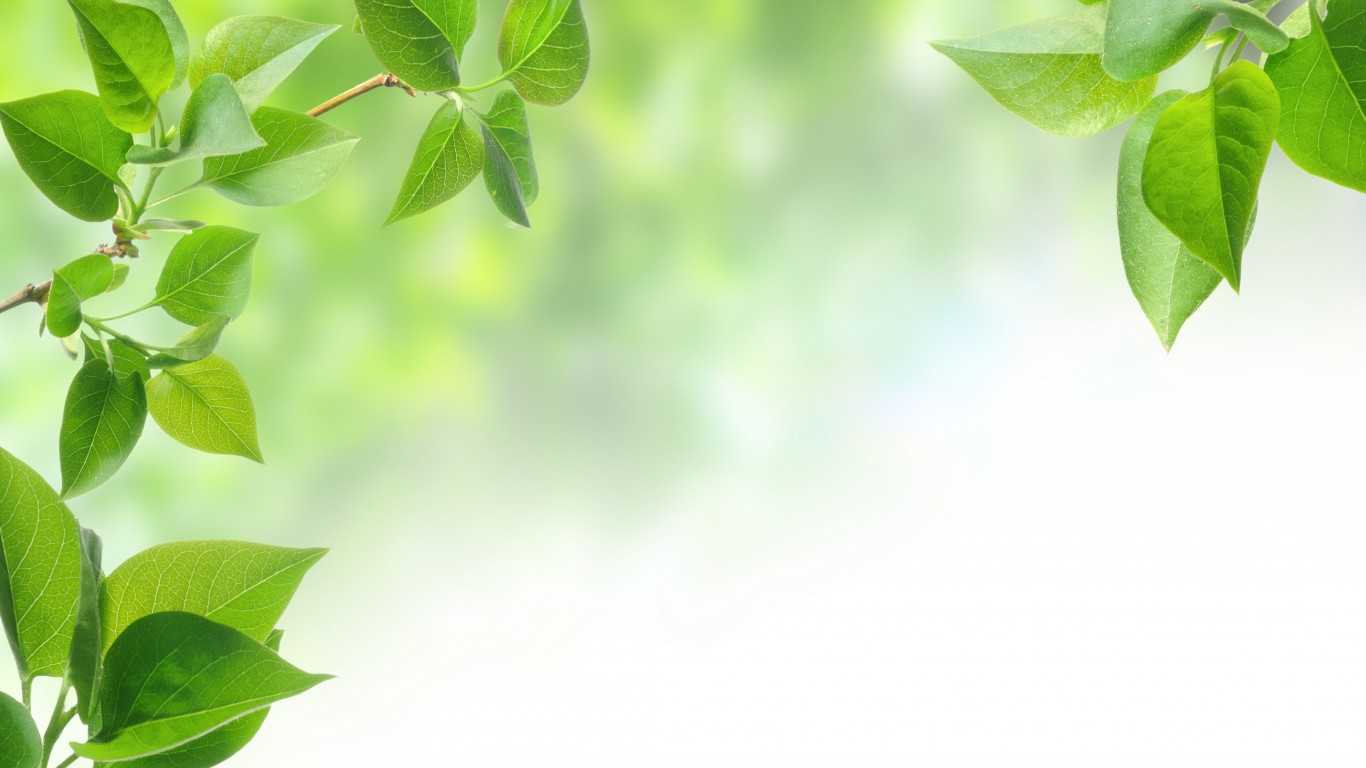 Введение в предметную область(описание ситуации «как есть»)
КТД
Коллективно-творческое  дело (КТД)  – общественно-важное, связанное  с улучшением жизни коллектива и окружающей жизни

Макулатура – использованные изделия из бумаги и картона, бумажные отходы
2
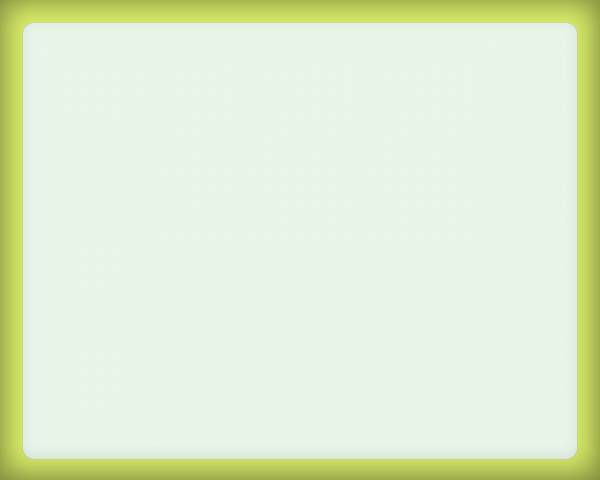 Цель и результат проекта
3
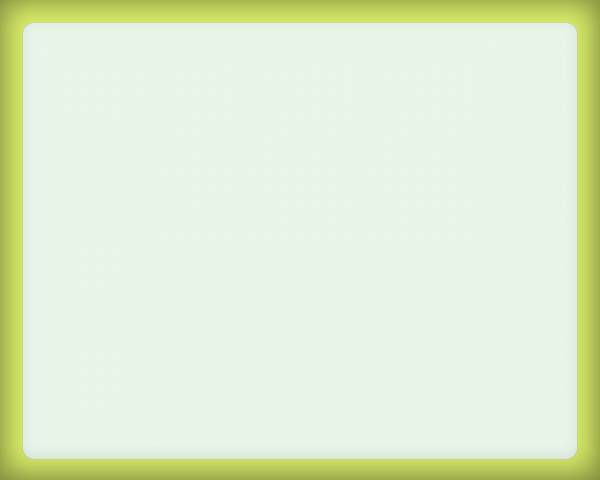 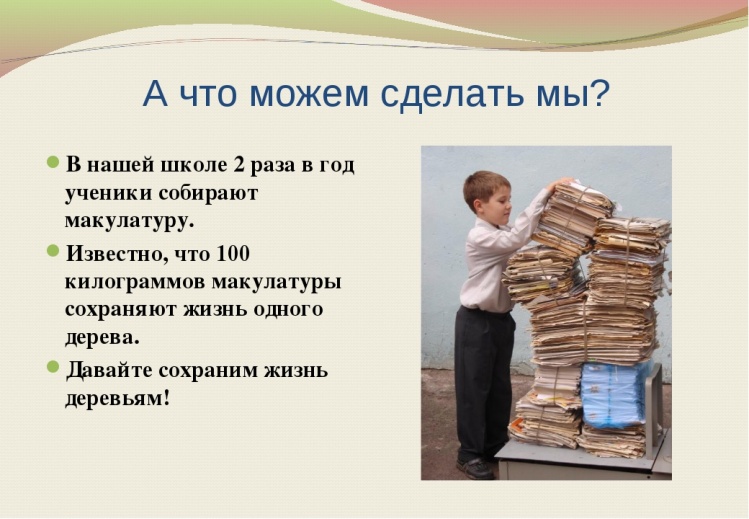 Введение в предметную область(описание ситуации «как будет»)
4
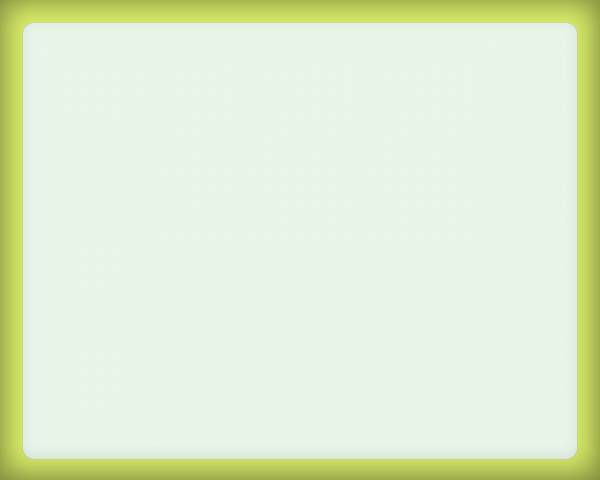 Основные блоки работ проекта
5
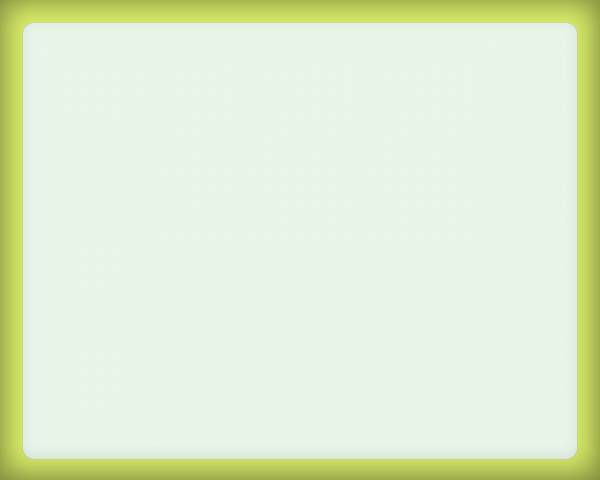 Основные блоки работ проекта                           (продолжение)
6
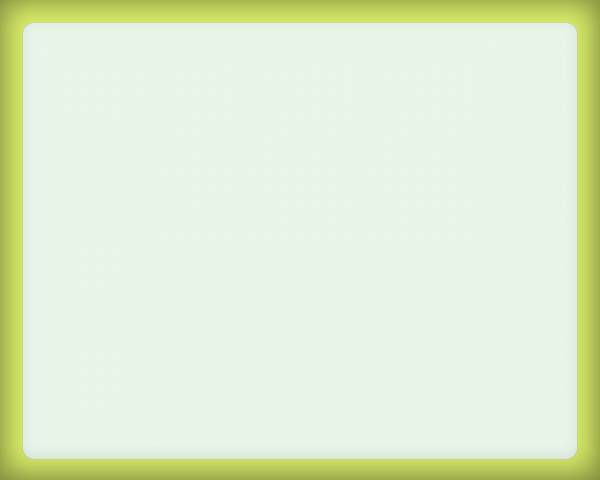 Бюджет проекта
7
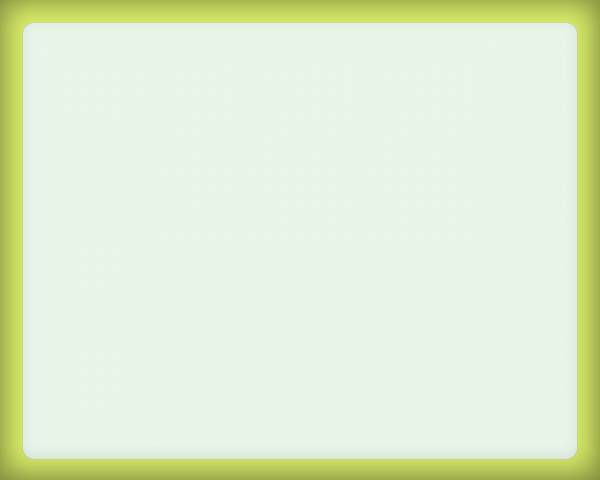 Бюджет проекта                                   (продолжение)
8
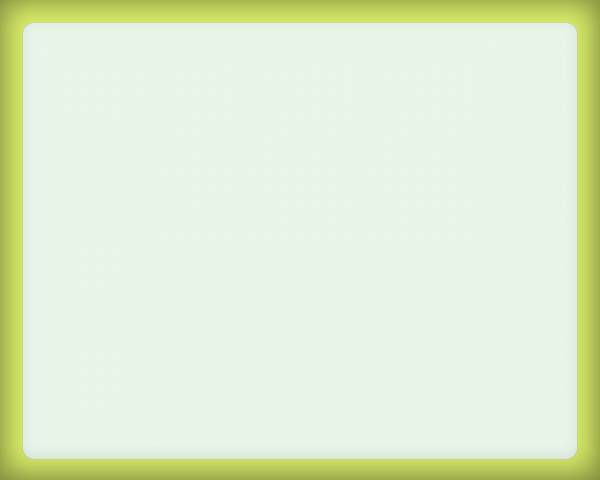 Формы участия бюджетов в реализации проекта
9
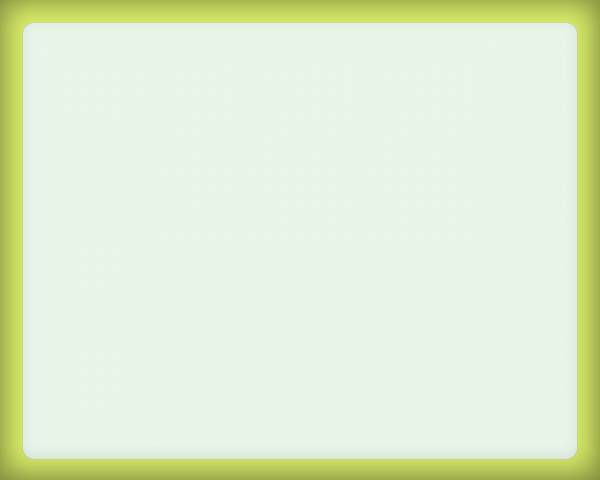 Показатели социальной, БЮДЖЕТНОЙ и экономической эффективности проекта
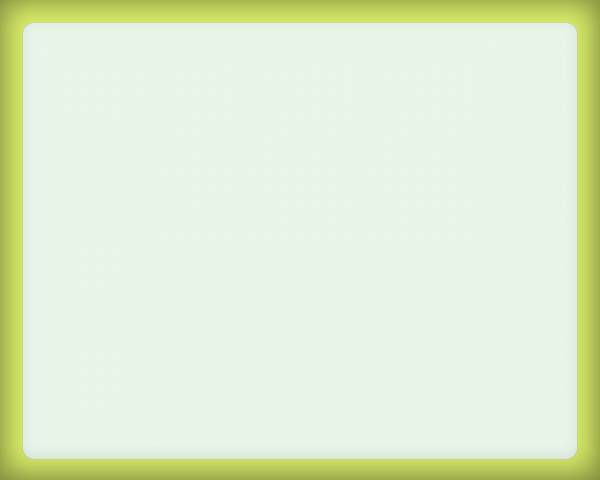 Команда проекта
11
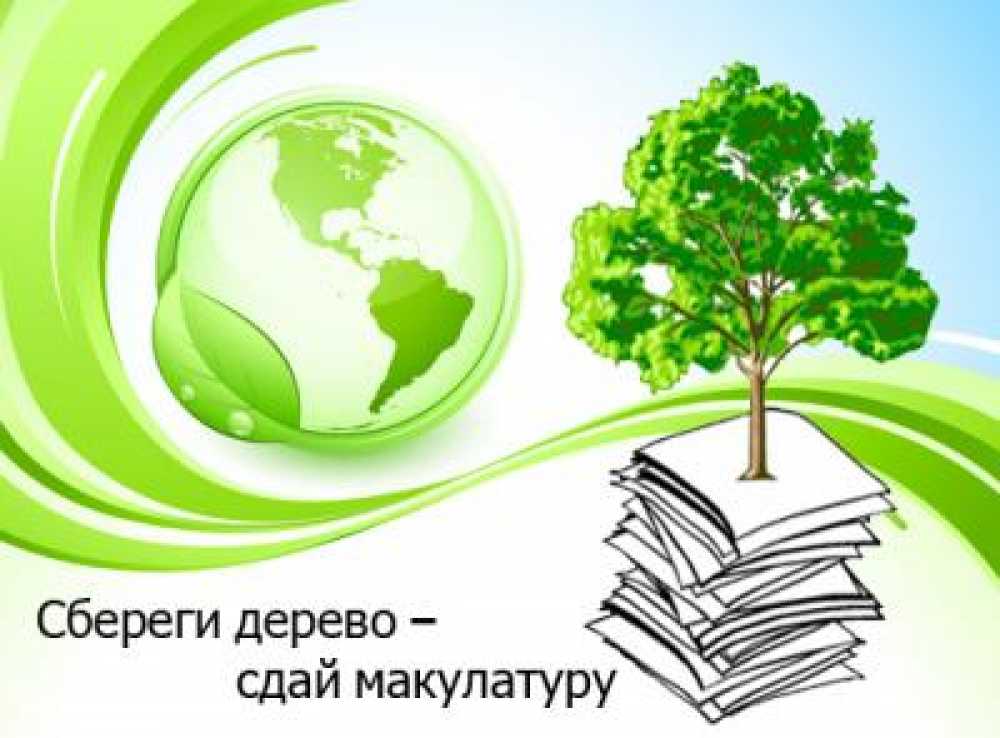 Контактные данные:
Руководитель проекта:
Таранова Валентина Константиновна
тел.: (47241) 5-10-08
e-mail:yogubkin@mail.ru 
Администратор проекта:
Альяных  Ольга Ивановна
тел.: (47241) 7-58-32
e-mail:yogubkin@mail.ru
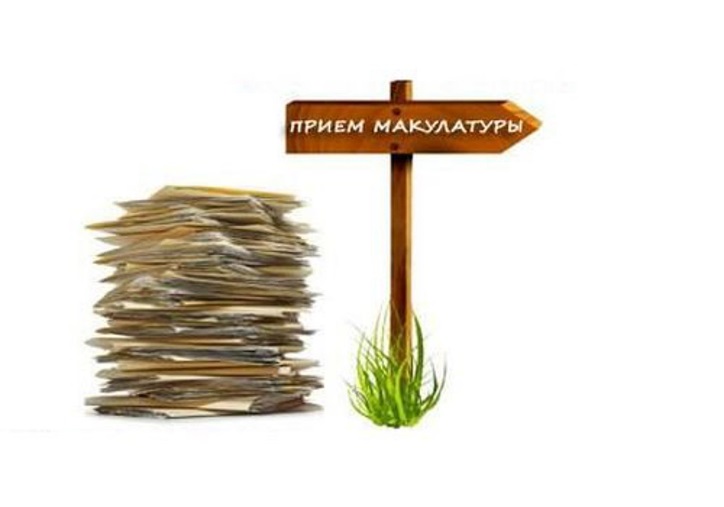 12